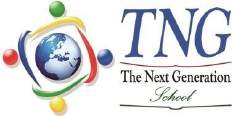 To p i c
E m b e d d e d	s y s t e m
C O M P U T E R	S C I E N C E

Y E A R	8
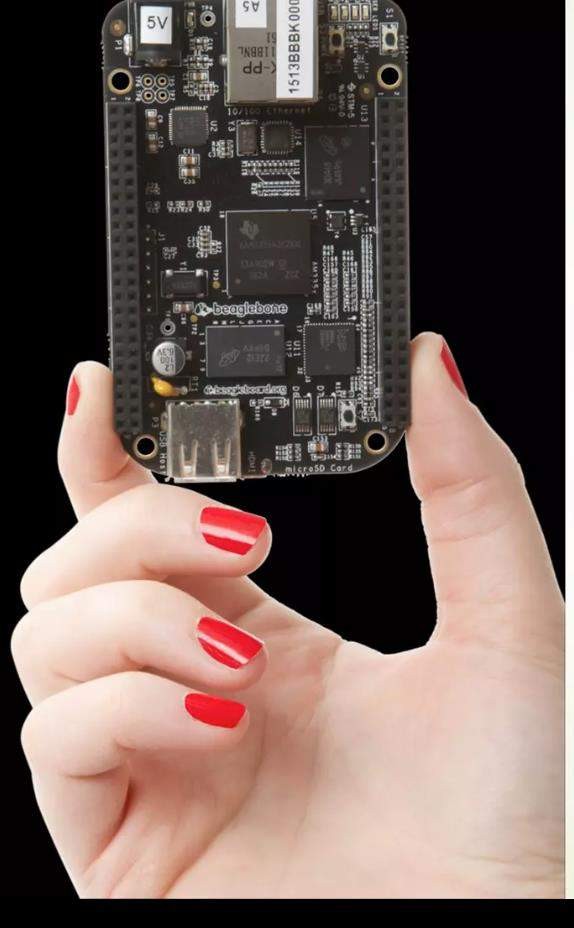 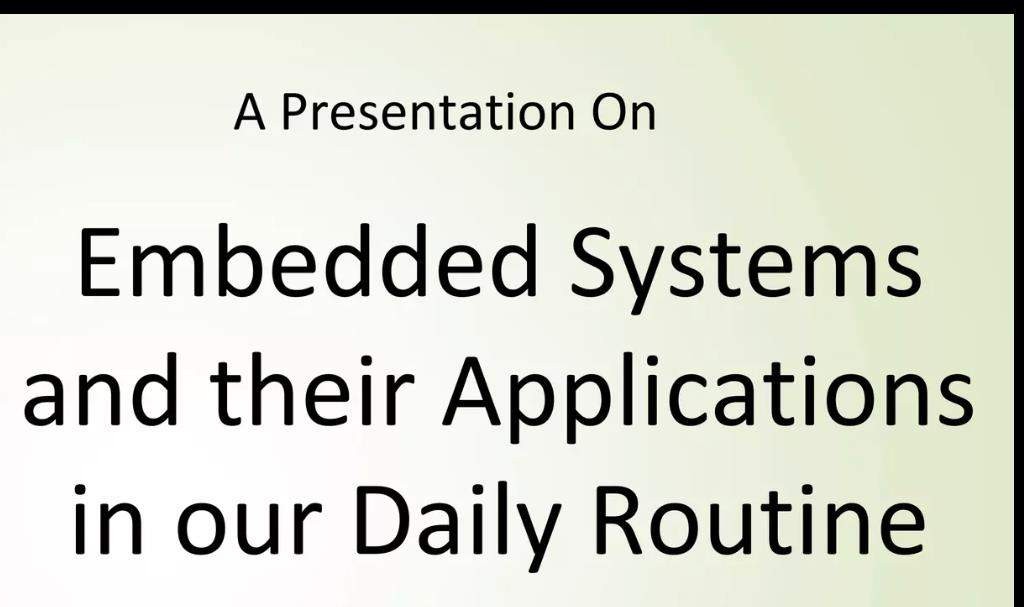 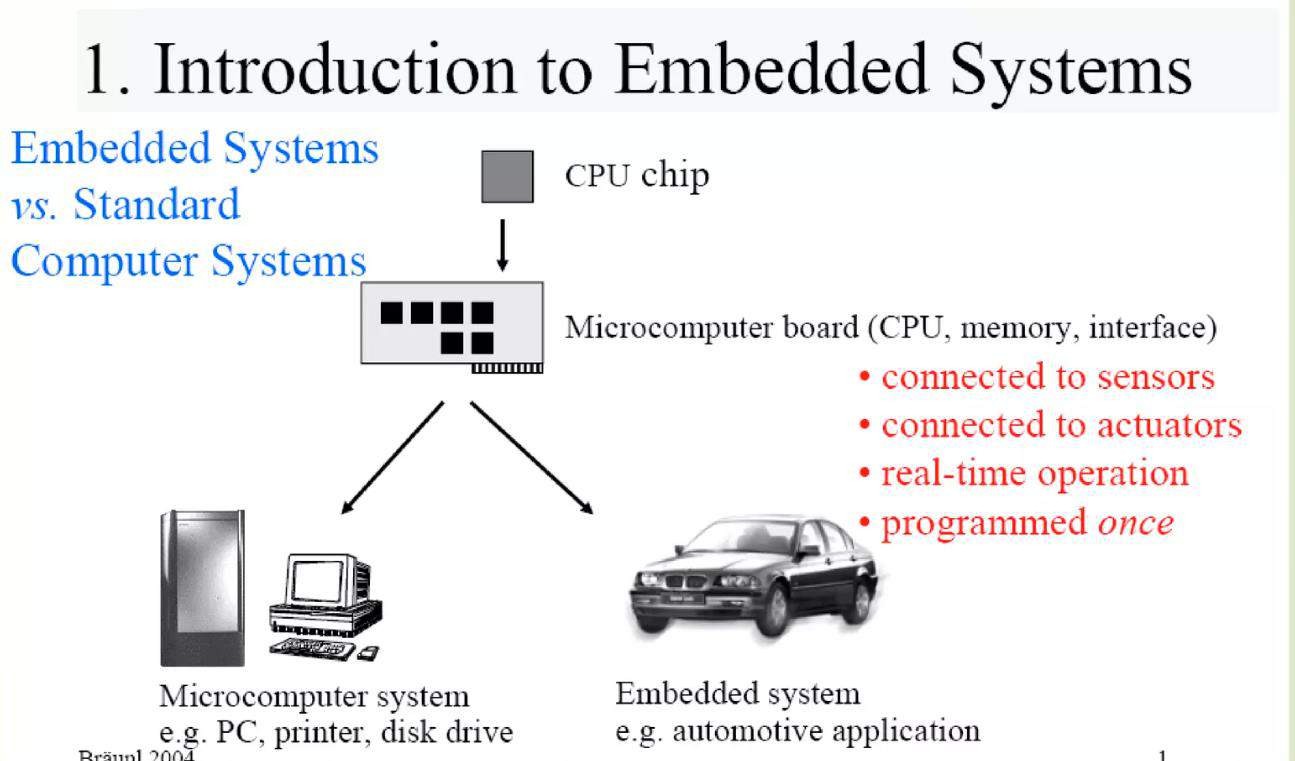 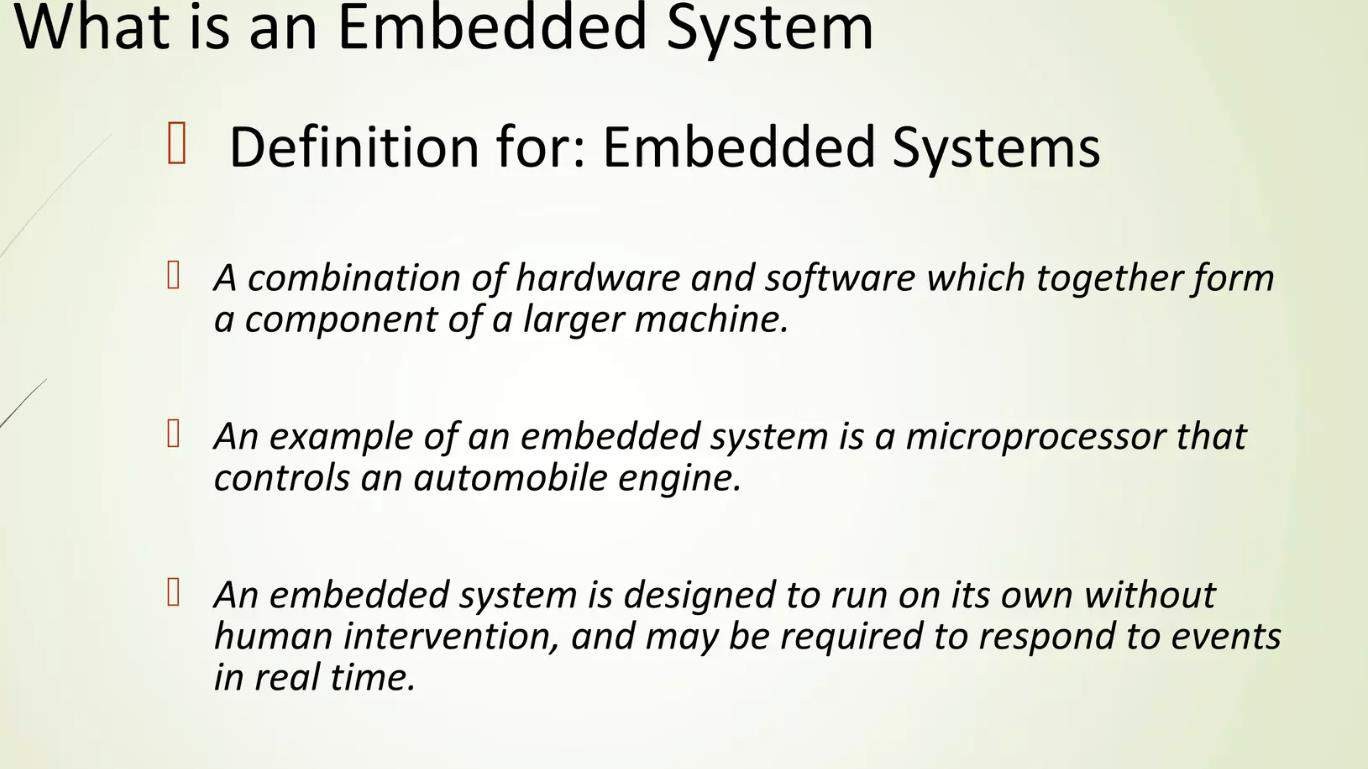 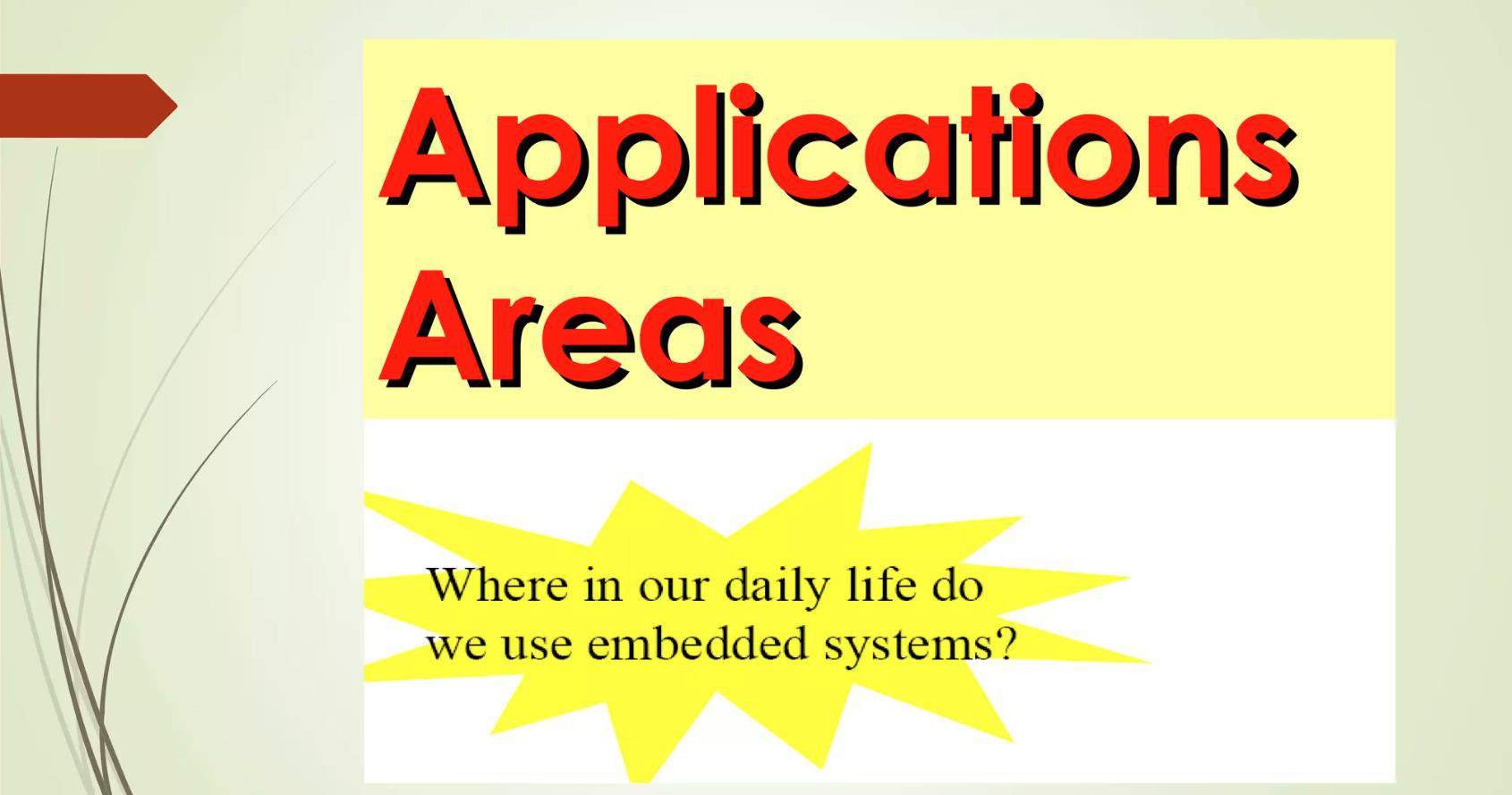 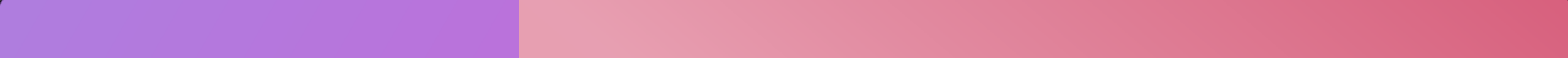 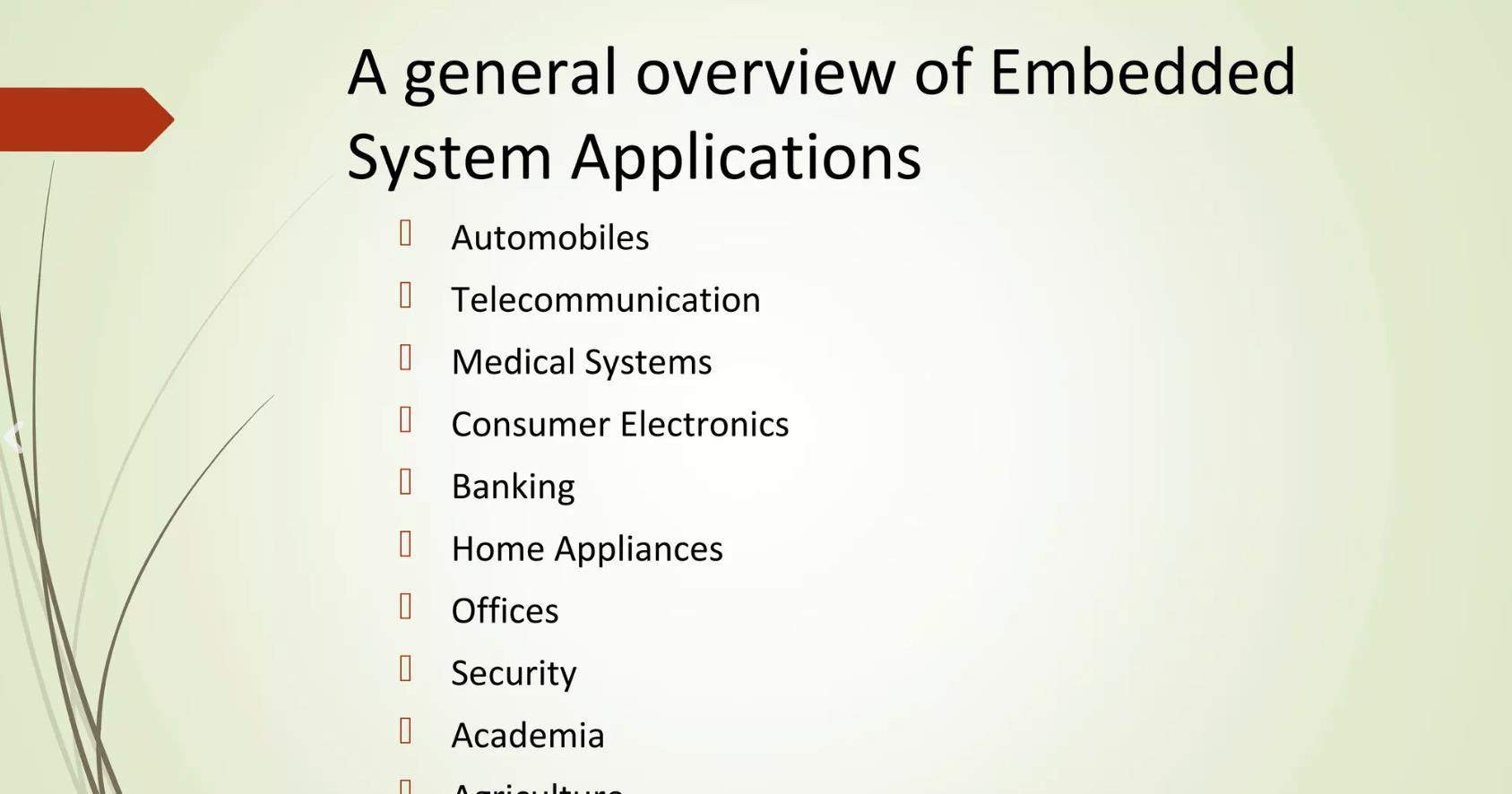 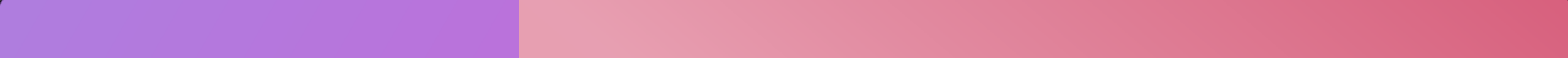 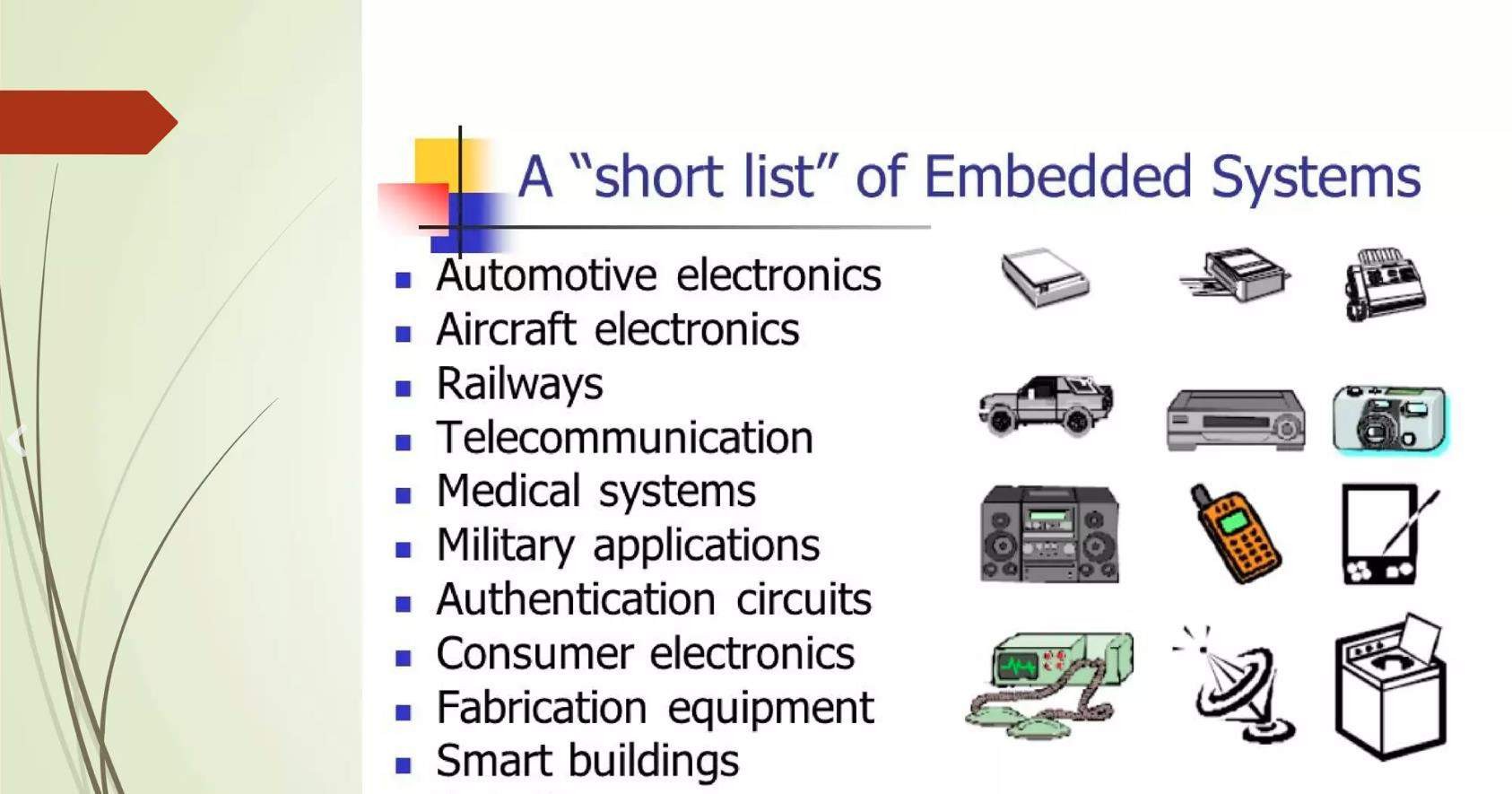 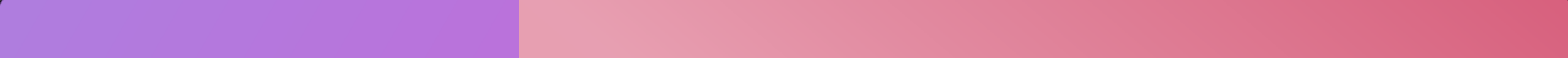 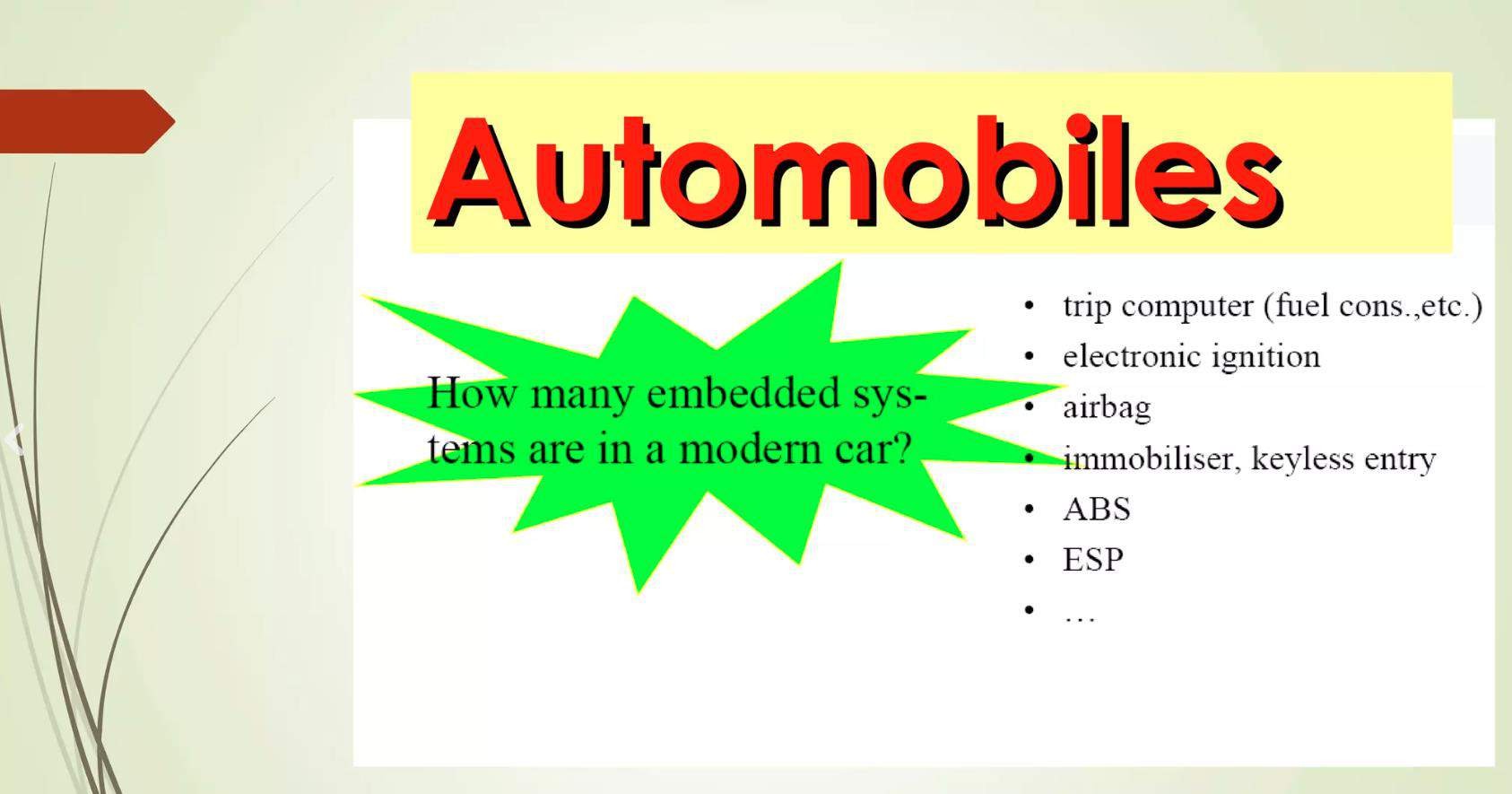 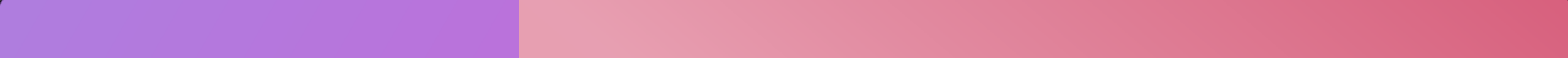 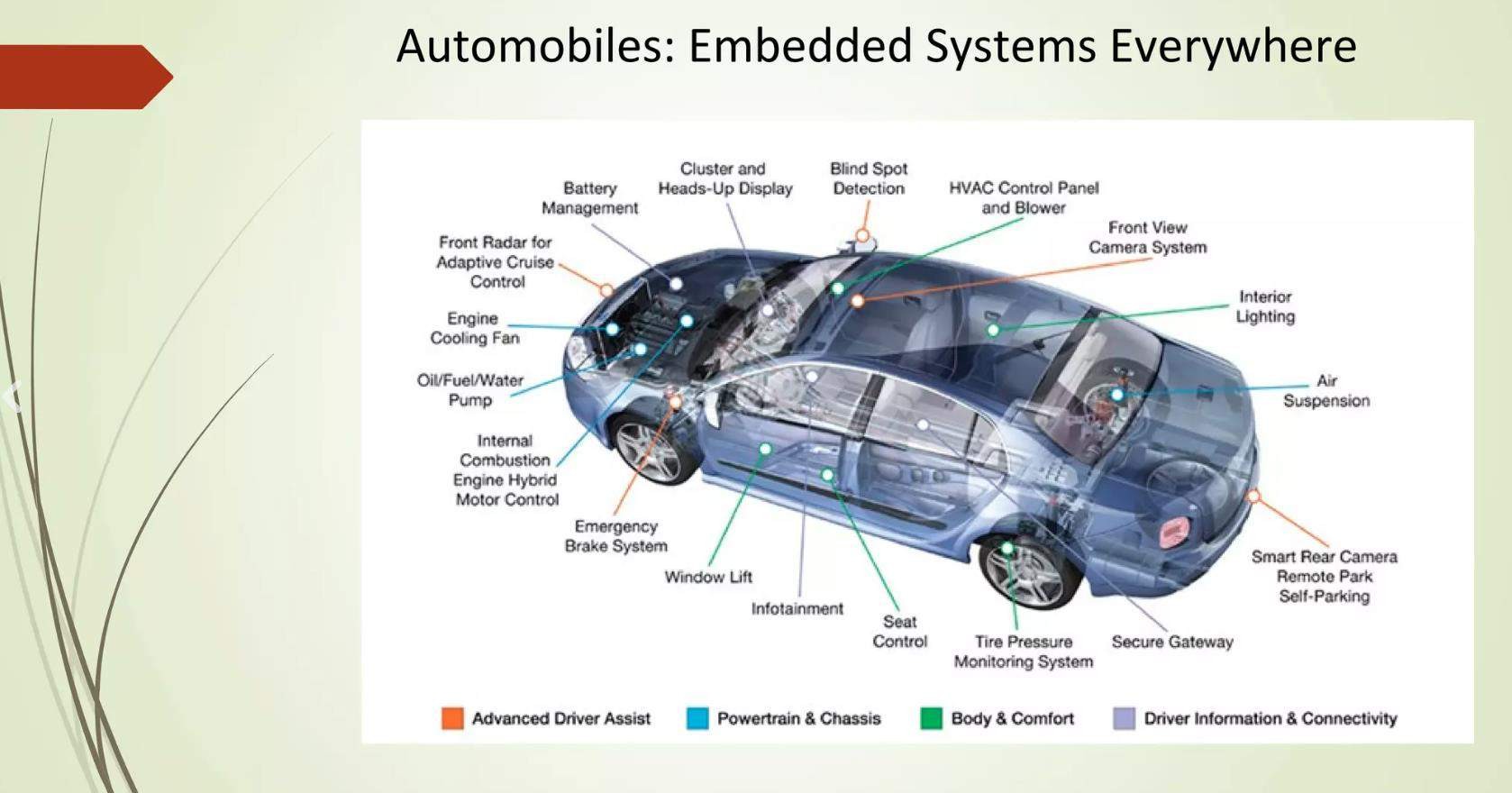 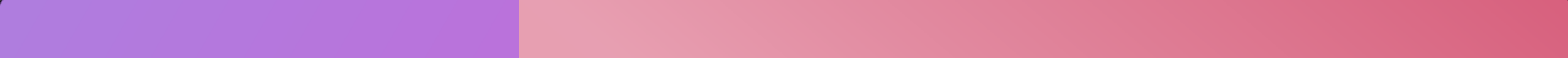 Thank You!